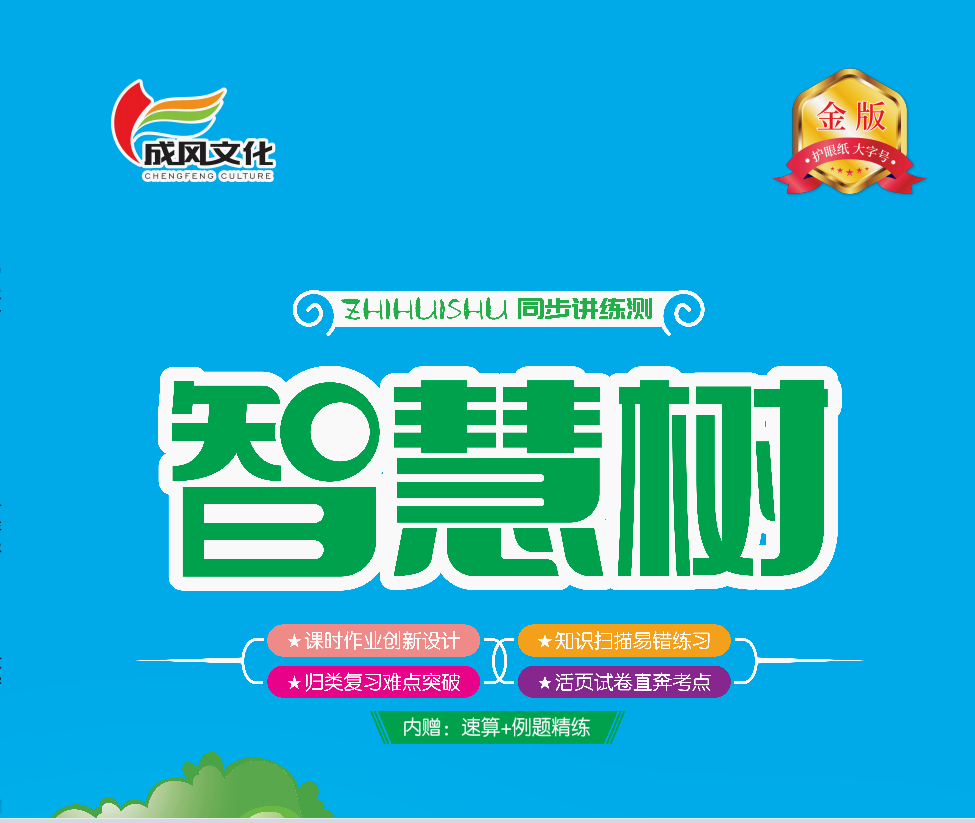 第三单元 20以内数与减法
第三单元知识点扫描·易错练习
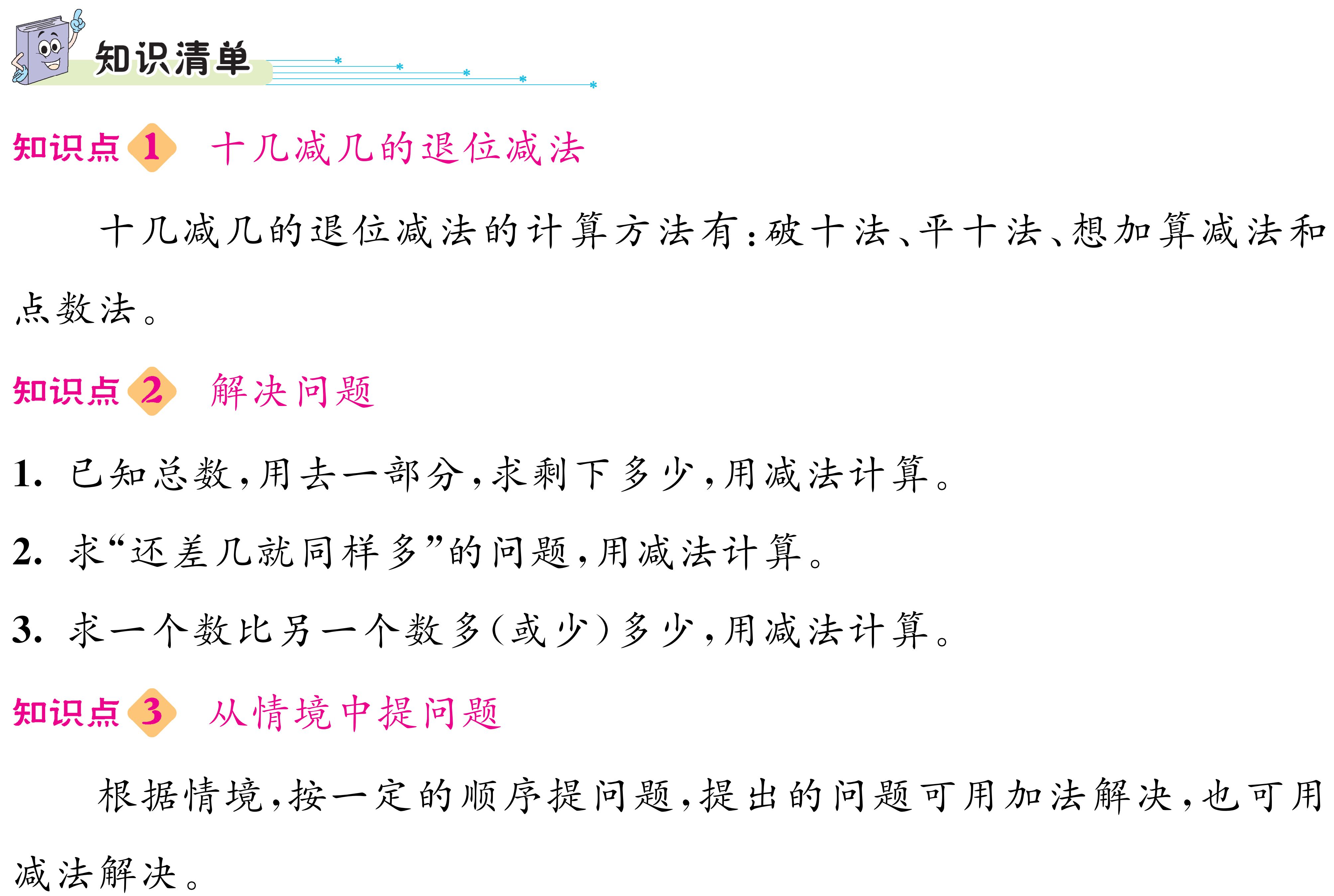 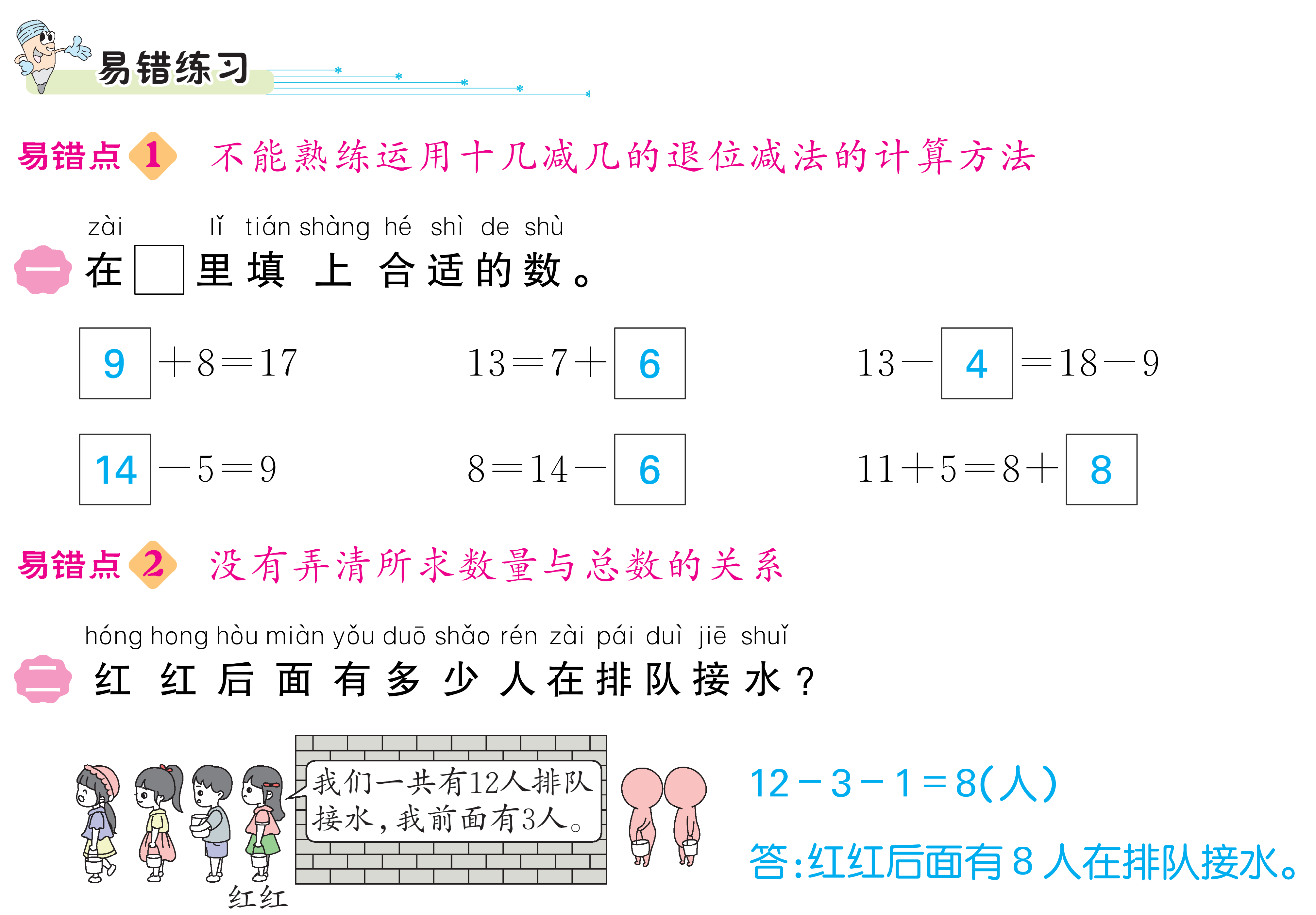 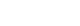 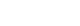 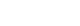 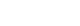 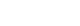 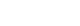 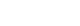 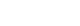 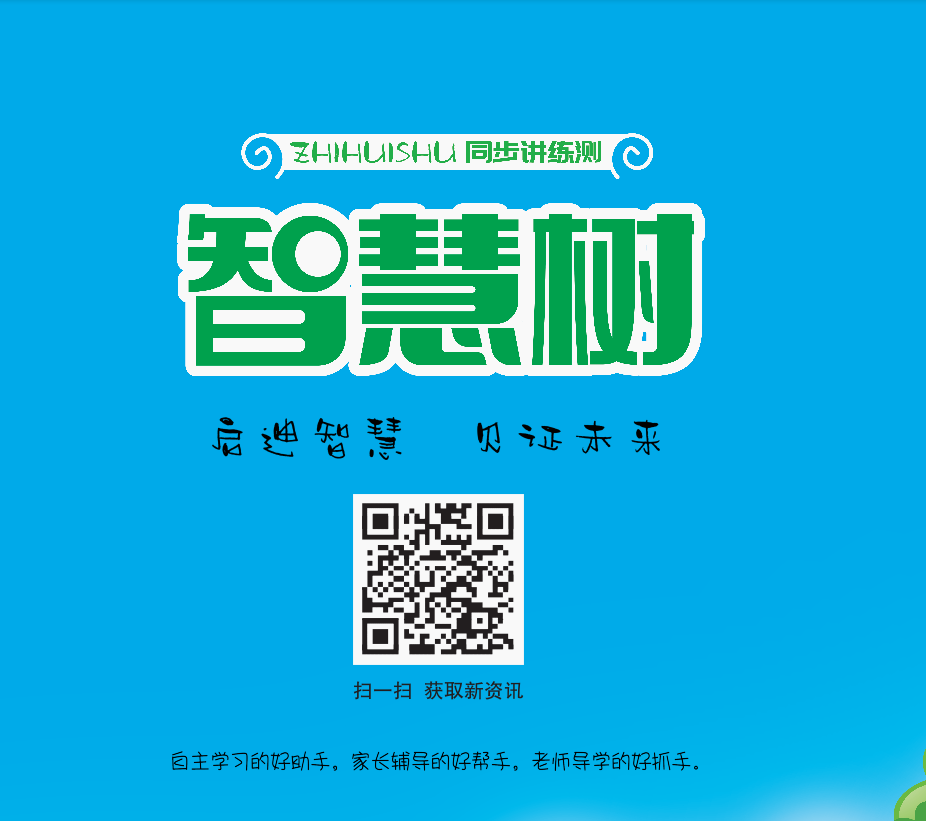 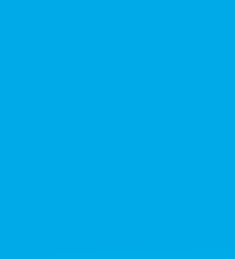